Exploring Coupled Atmosphere-Ocean Data Assimilation Strategies with an EnKF and a Low-Order Analogue of the Climate System
Robert Tardif 
Gregory J. Hakim 


Chris Snyder
L
University of Washington
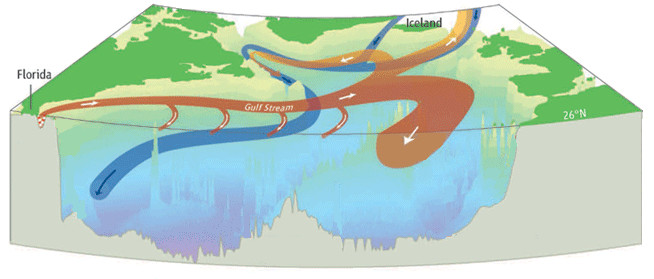 NCAR
6th EnKF workshop, Buffalo, NY, May 2014
Motivation
Growing interest in near-term (interannual to interdecadal) climate predictions (Meehl et al. 2009, 2013)
Partly an initial-value problem: uninitialized forecasts: skill limited to large scale externally forced climate variability (Sakaguchi et al. 2012)
Requires coherent initialization of coupled low-frequency atmosphere & ocean

Unclear how to initialize the coupled climate system
	Various strategies considered: 
Forcing ocean model with atmospheric reanalyses: no ocean DA
Data assimilation (DA) performed independently in atmosphere & ocean (i.e. combine independent atmospheric & oceanic reanalysis products)
Weakly coupled initialization:  DA done separately in atmosphere & ocean but use fully coupled model to “carry” information forward
Fully coupled DA: w/ cross-media covariances, still in infancy (Zhang et al. 2007, 2010)
(simple)
(comprehensive)
6th EnKF workshop, Buffalo, NY, May 2014
2
Challenges
Context: Interacting slow (ocean) & fast (atmosphere) components of the climate system

Challenges:
Slow has the memory but fewer observations than in fast
 Q1: Possible to initialize poorly observed or unobserved ocean?

Coherence between initial conditions of slow & fast relies on “cross-media” covariances
What do these look like?
 Q2: How to reliably estimate? Fast component is “noisy” …

Practical considerations 
Q3: Can fully coupled DA be done at reasonable cost?
6th EnKF workshop, Buffalo, NY, May 2014
3
DA strategies
Assimilation of time-averaged observations
	Averaging over the noise: more robust estimation of cross-media covariances?








“No-cycling” as cost-effective alternative?
	Background ensemble from random draws of model states from 
	long deterministic coupled model simulation
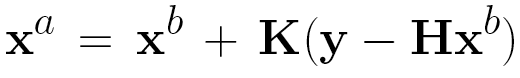 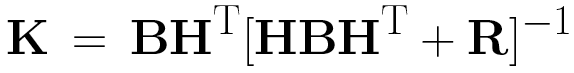 Cross-media covariances:
: obs. of fast -> noisy
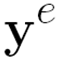 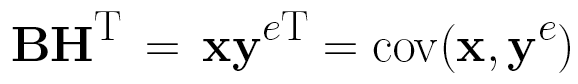 : state vector, including slow
  variables
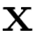 Fast noise contaminates K
6th EnKF workshop, Buffalo, NY, May 2014
4
DA strategies
Time-averaged assimilation
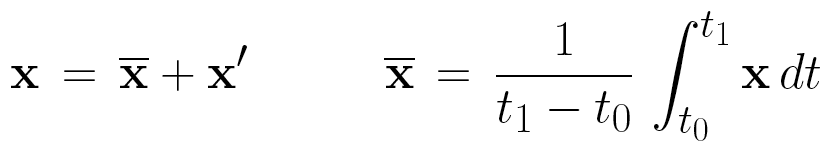 Time averaging & Kalman-filter-update operators linear and commute
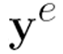 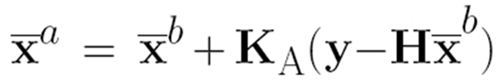 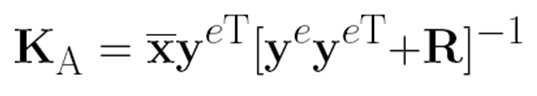 Time-mean:
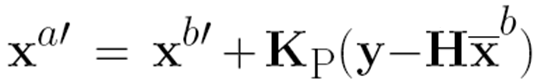 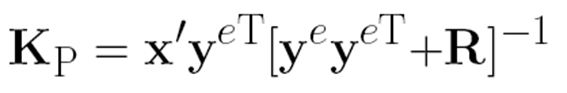 Deviations:
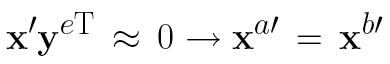 just update time-mean
(Dirren & Hakim, GRL 2005; Huntley & Hakim, Clim. Dyn., 2010)
6th EnKF workshop, Buffalo, NY, May 2014
5
Approach
Explored using low-order analogue of coupled North Atlantic climate system 
Analyses of Atlantic meridional overtuning ciculation (AMOC) as canonical problem
Key component in decadal/centennial climate variability & predictability
Not well observed (i.e. important challenge for coupled DA)

 Low-order coupled atmosphere-ocean model
Cheap to run: allows multiple realizations over the attractor

 Promising concepts tested using data from a comprehensive Earth System Model (i.e. CCSM4)
To assess robustness
6th EnKF workshop, Buffalo, NY, May 2014
6
Low-order model
From Roebber (1995)
Features:
Lorenz (1984, 1990) wave—mean-flow model: fast chaotic atmosphere
Stommel (1961) 3-box model of overturning ocean: low-frequency AMOC variability (i.e. no wind-driven gyre)
Coupling: 
 upper ocean temperature affects mean flow & eddies (ocean -> atmosphere)
 hydrological cycle affects upper ocean salinity (atmosphere -> ocean)
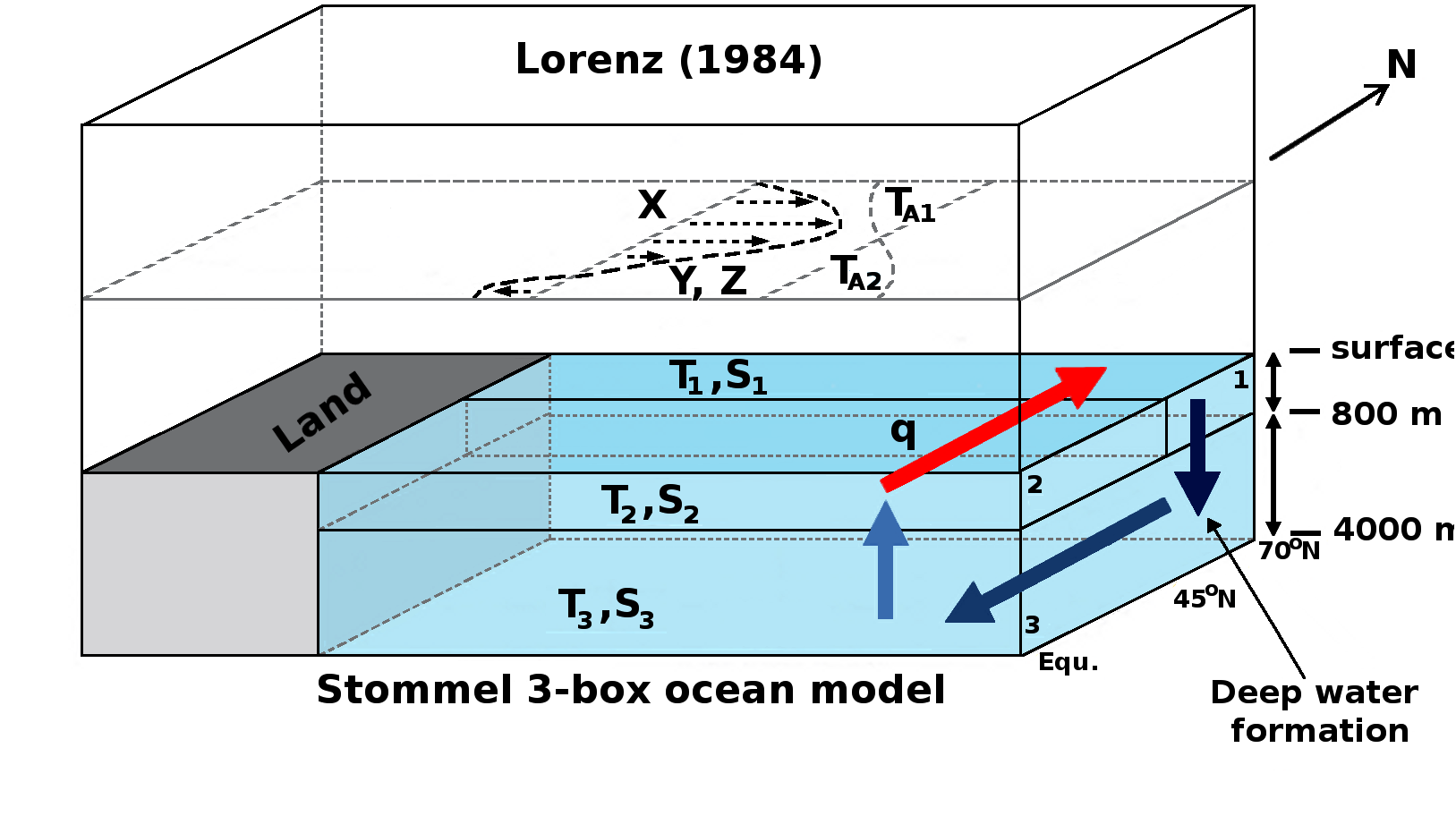 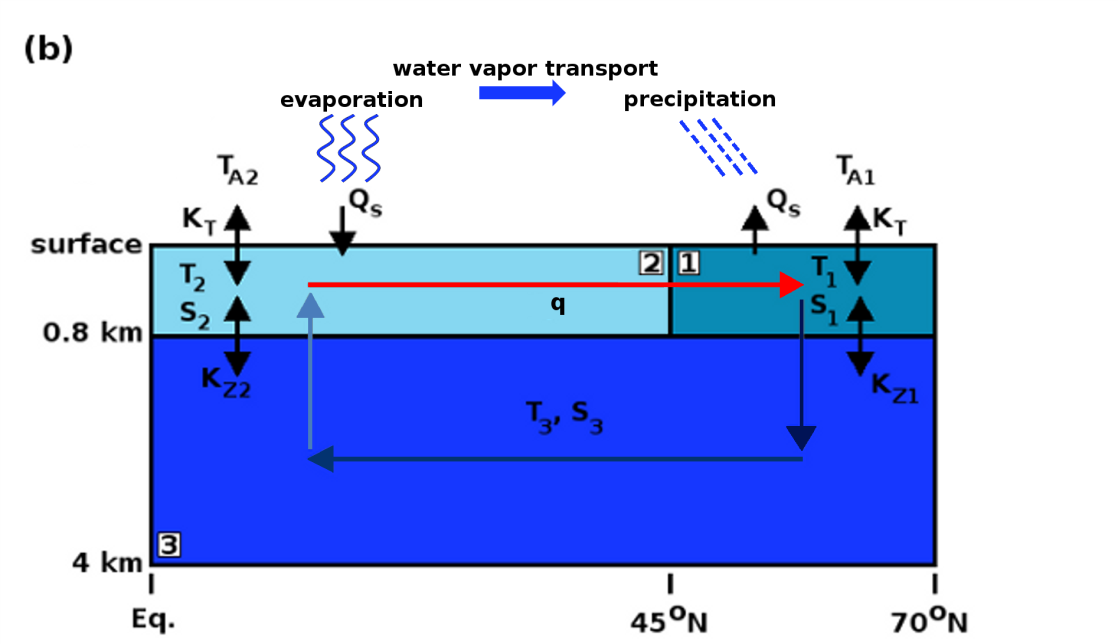 State vector: 10 variables!
6th EnKF workshop, Buffalo, NY, May 2014
7
Model variability
Atmosphere: Zonal circulation
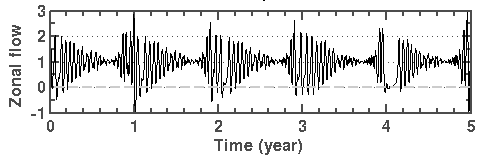 Atmosphere: chaotic;
Characteristic time scale (eddy damping) ~ 5 days
Ocean: AMOC
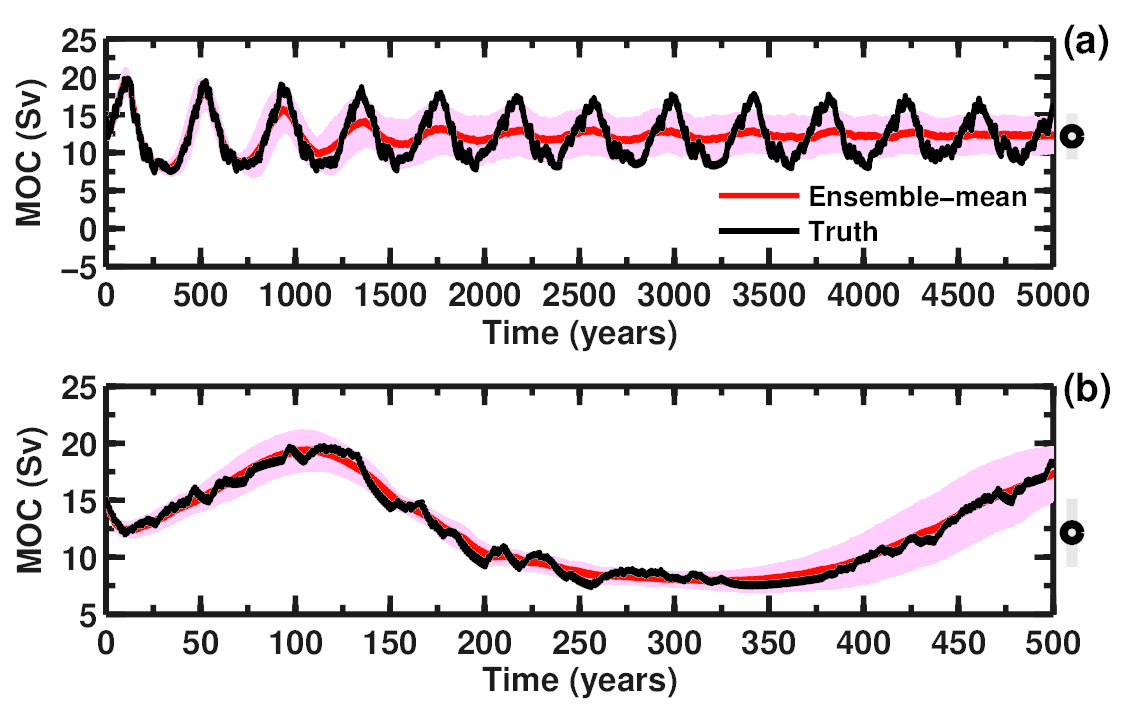 Ocean: 
Mainly centennial/millennial variability; weaker decadal variability
6th EnKF workshop, Buffalo, NY, May 2014
8
Atmosphere—ocean covariability
Role of atmospheric observations in coupled DA









Increase in covariability w.r.t. AMOC for annual & longer scales
Eddy “energy” (=X2+Y2) has more information that state variables (atmosphere -> ocean coupling through hydrologic cycle)
Correlations with AMOC vs averaging time
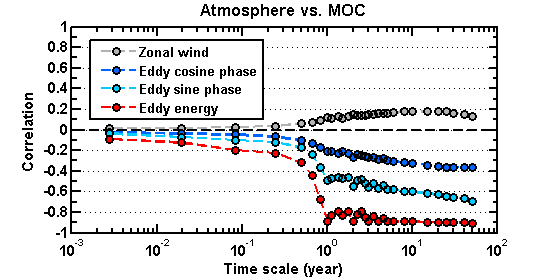 X
Y
Z
year
day
6th EnKF workshop, Buffalo, NY, May 2014
9
DA experiments
EnKF w/ perturbed obs. & inflation for calibrated ensembles
Perfect model framework: (obs. from “truth” w/ Gaussian noise added)
Obs. error stats: large SNR (to mimmick “reliable” modern obs). 
100-member ensemble

Compared: 
daily DA (availability of instantaneous observations)
time-averaged DA (annual cycling)
Data denial: from well-observed ocean (except AMOC) to not observed at all (atmospheric obs. only)

Cycling vs. “no-cycling”
6th EnKF workshop, Buffalo, NY, May 2014
10
DA experiments
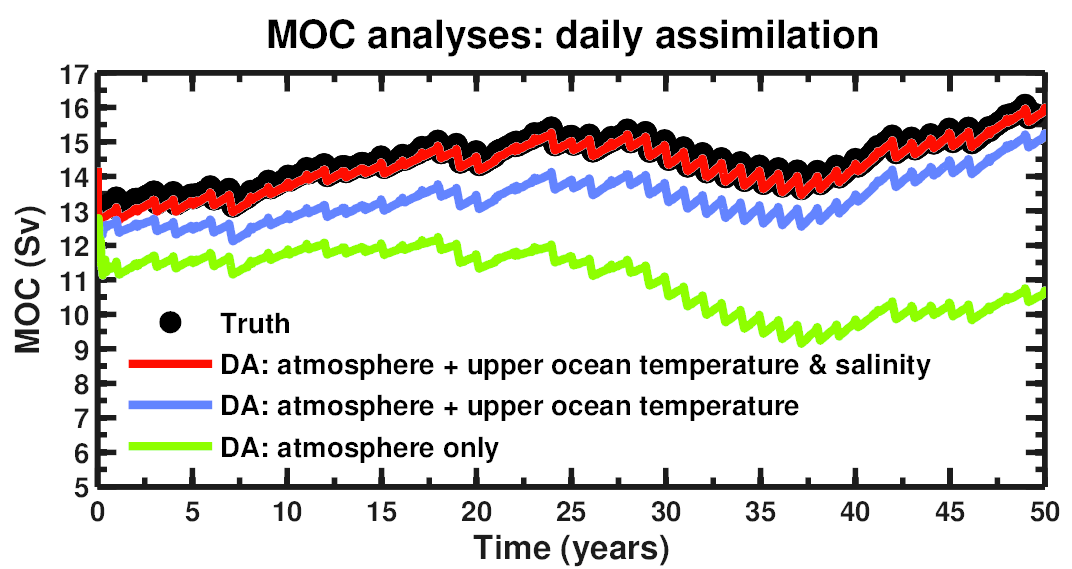 Ensemble-mean AMOC analyses
Initial ensemble populated by
random draws from reference
simulation
Daily DA
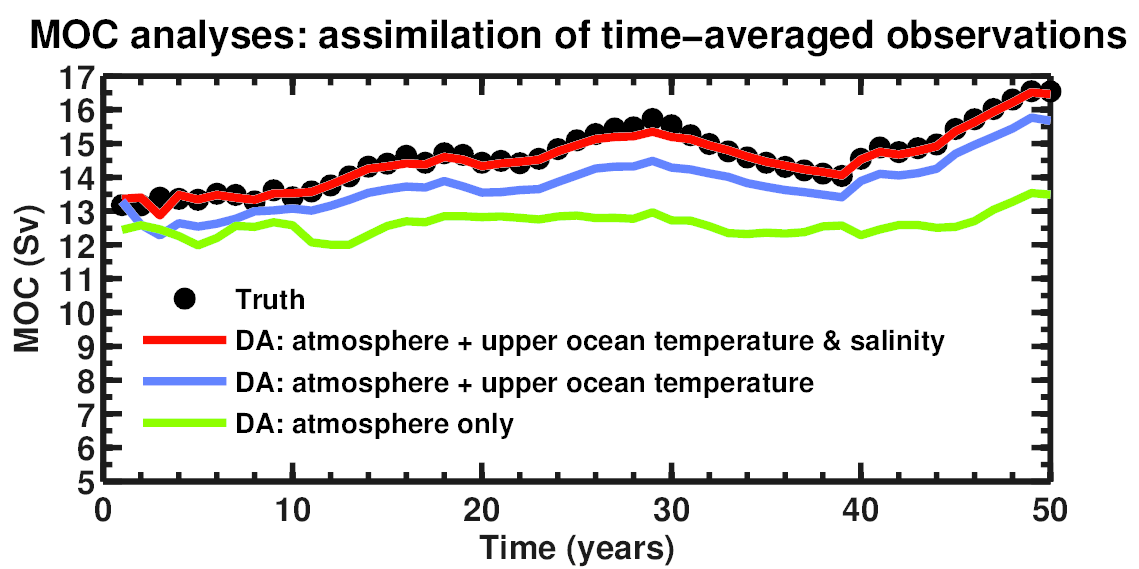 Time-average DA
(annual)
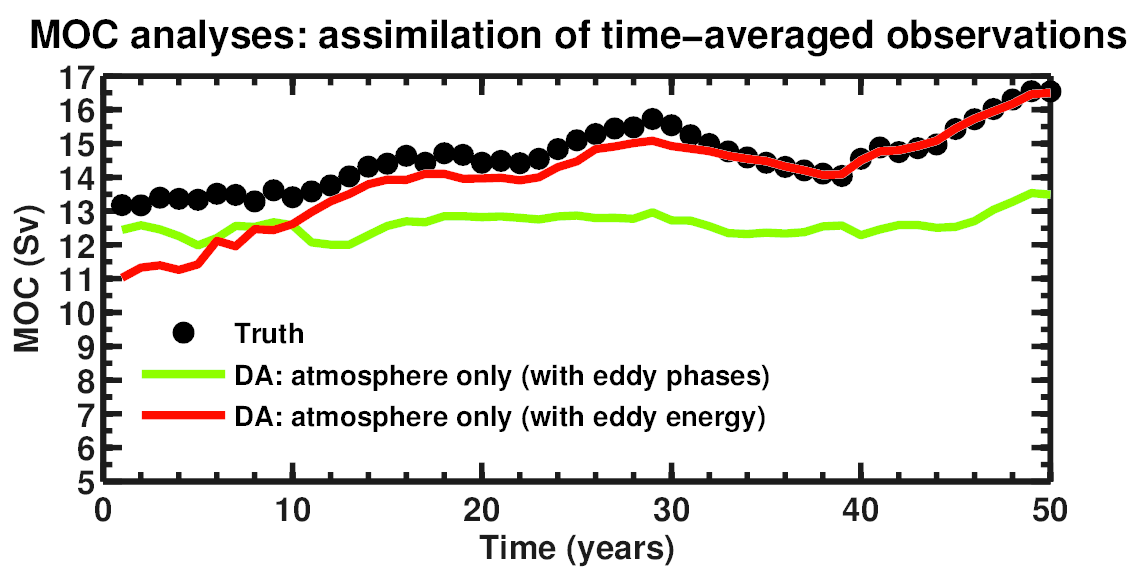 Time-average DA
(annual)
**Atmosphere only**
(eddy phases vs eddy energy)
6th EnKF workshop, Buffalo, NY, May 2014
11
DA experiments
Skill over 100 randomly chosen 50-yr DA periods
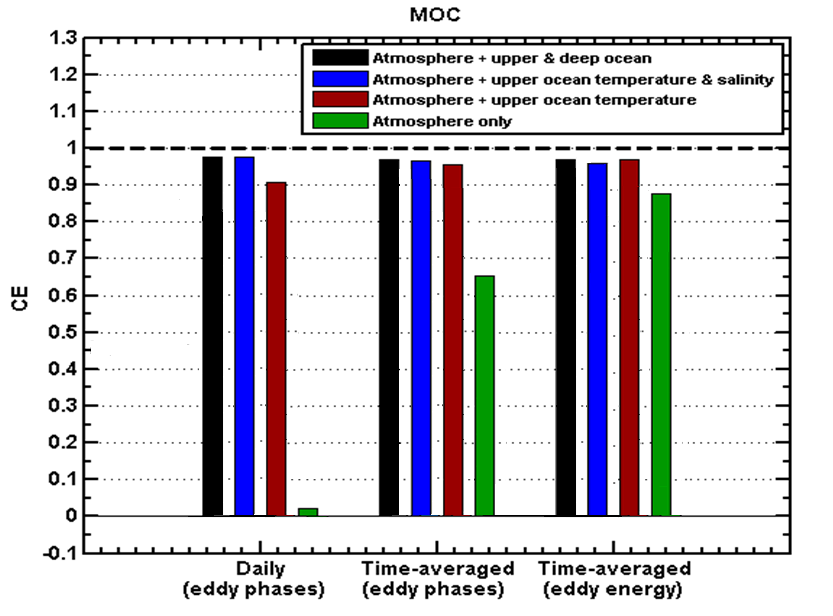 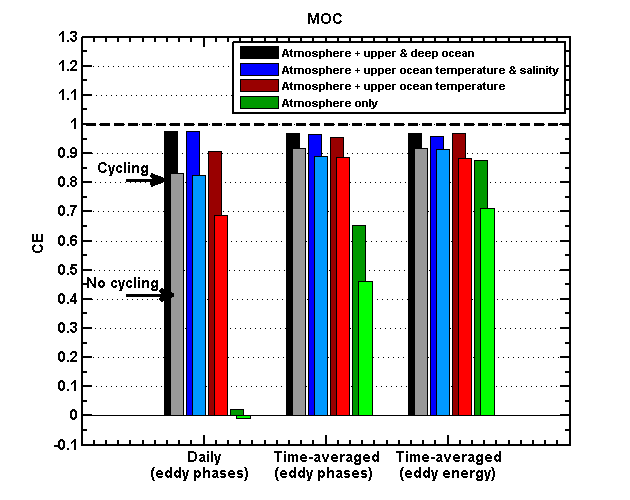 Coefficient of efficiency:
CE = 1 : analysis error variance  << climo. variance
CE = 0 : no information over climatology
6th EnKF workshop, Buffalo, NY, May 2014
12
Cycling vs “No-cycling”
Skill over 100 randomly chosen 50-yr DA periods









“No-cycling”:  background from random draws of coupled model states from prior long deterministic of the model
Cheaper alternative (no cycling of full coupled model ensemble)
DA based on climatological covariances (no “flow-dependency”)
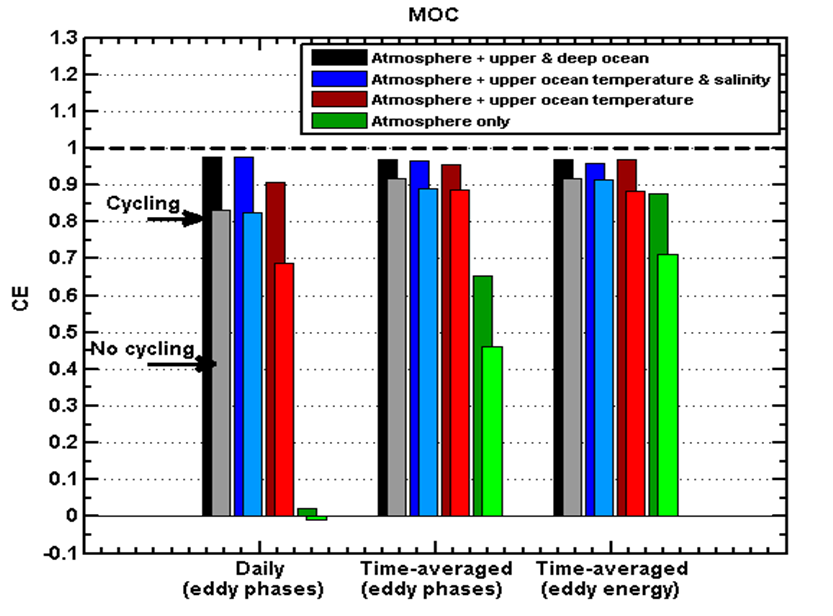 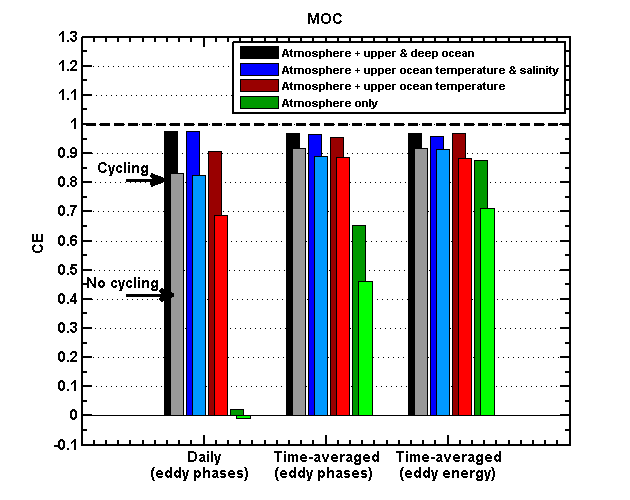 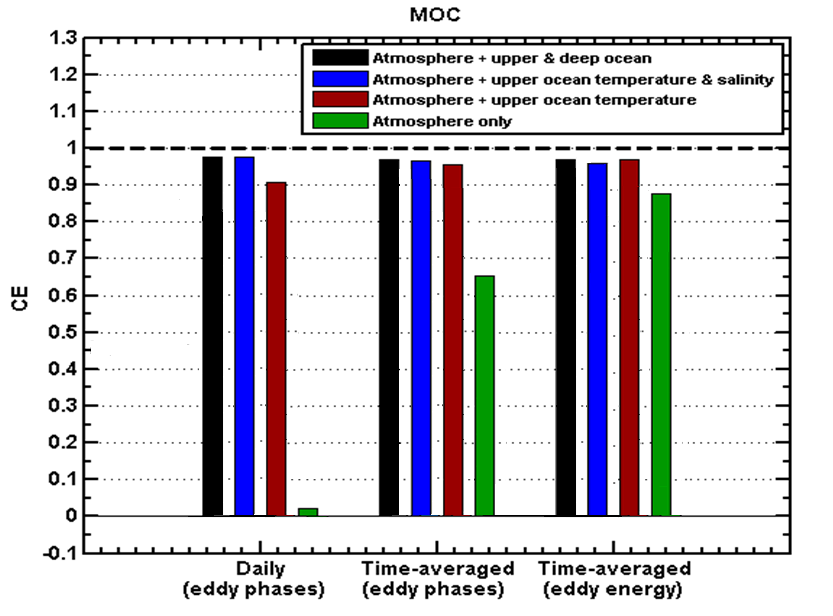 Coefficient of efficiency:
CE = 1 : analysis error variance  << climo. variance
CE = 0 : no information over climatology
6th EnKF workshop, Buffalo, NY, May 2014
13
“No-cycling” DA w/ comprehensive with AOGCM
Strategy: derive low-order analogue using CCSM4 gridded output
“Coarse-grained” representation of the N. Atlantic climate system, but underlying complex (i.e. realistic) dynamics
1000-yr “Last Millenium” CMIP5 simulation (pre-industrial natural variability)
Low-order variables:
Ocean: T & S averaged over boxes (upper subpolar & subtropical, deep ocean)
Atmosphere: Strentgh of zonal flow & eddy heat flux across 40oN
AMOC index: Max. value of overturning streamfunction in N. Atlantic
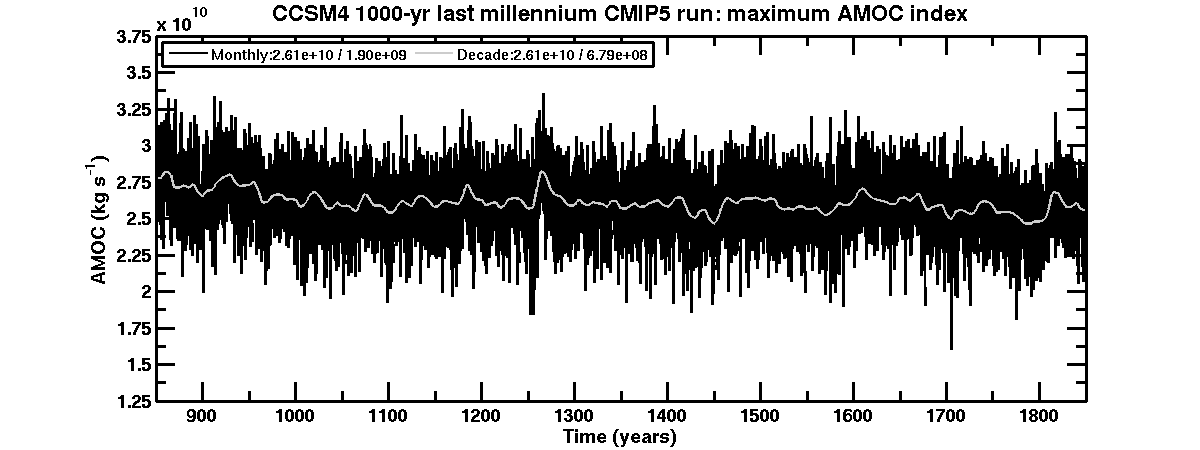 monthly
10-yr averages
6th EnKF workshop, Buffalo, NY, May 2014
14
Covariability in CCSM4
Correlations w.r.t. AMOC vs averaging time scale
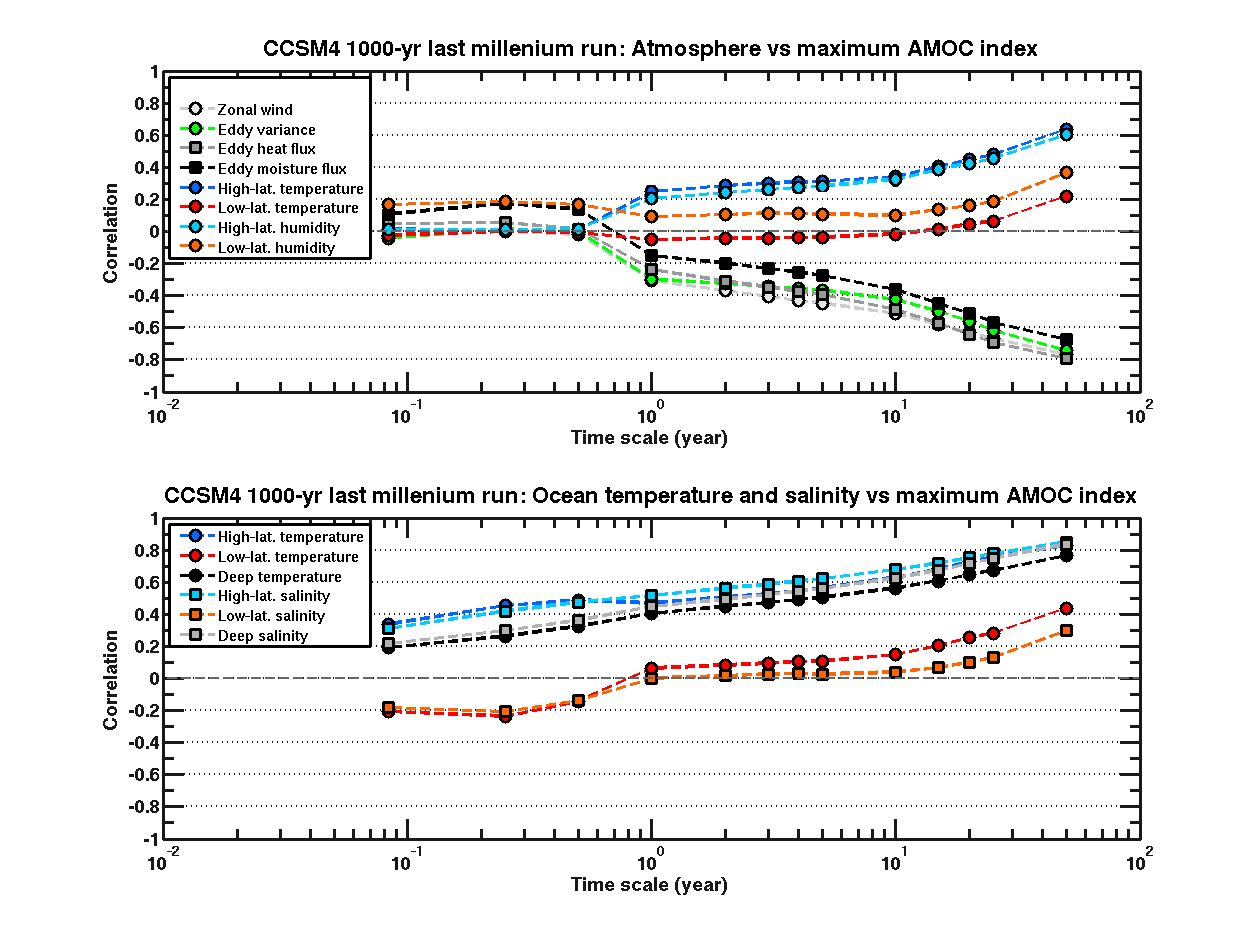 Atmosphere
eddy heat flux
Ocean
subpolar upper ocean
temperature
month
decade
6th EnKF workshop, Buffalo, NY, May 2014
15
DA results
lines:  time-average DA 	dots: “upscaled” monthly analyses
Analyses over the 1000 years
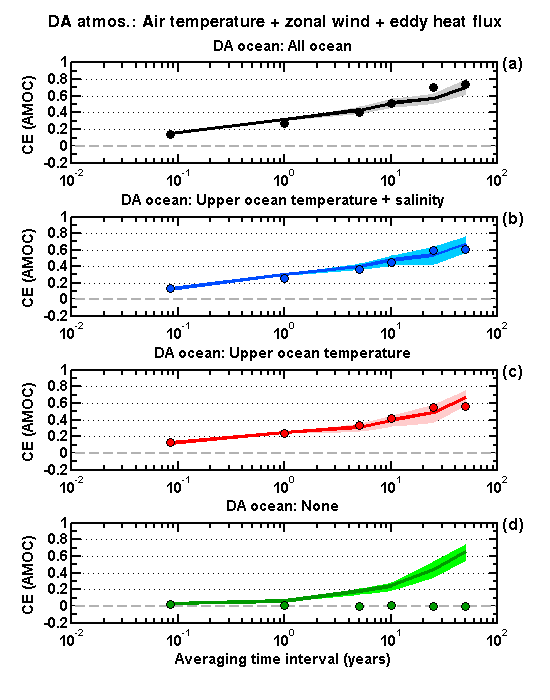 Well-obs. ocean
Atmosphere only
6th EnKF workshop, Buffalo, NY, May 2014
16
Summary & conclusions
Q1: Possible to initialize poorly observed or unobserved ocean? 
	(i.e. ocean DA vs fully coupled DA)
	A: Yes, with time-average DA
Frequent ocean DA slightly more effective when ocean is well-observed
Fully coupled DA of time-averaged obs. critical with poorly observed ocean
Q2: How to reliably estimate cross-media covariances?
	A: Use time-averaging over appropriate scale
Averaging over “noise” in fast component = > enhanced covariability 
Q3: Simplified cost-effective coupled DA available?
	A: Yes, “no-cycling” DA (of time-averaged obs.) cheap & viable alternative

	Robustness of findings w/ simple low-order model confirmed based on experiments with data from sate-of-the-art coupled climate model (CCSM4)
6th EnKF workshop, Buffalo, NY, May 2014
17
Extra slides
6th EnKF workshop, Buffalo, NY, May 2014
18
Low-order model equations
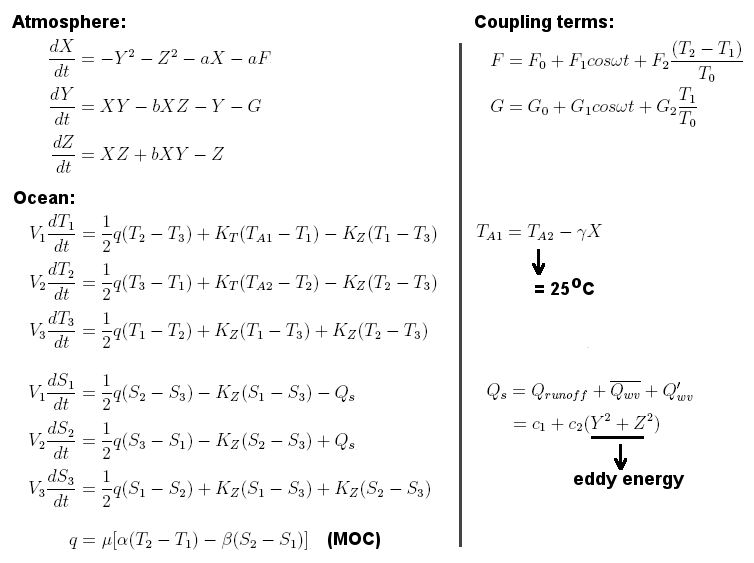 6th EnKF workshop, Buffalo, NY, May 2014
19
Low-order model equations
Ensemble Size for 95% confidence on correlation
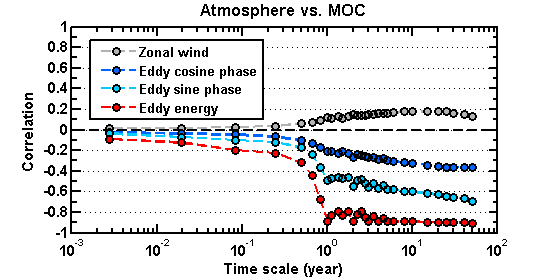 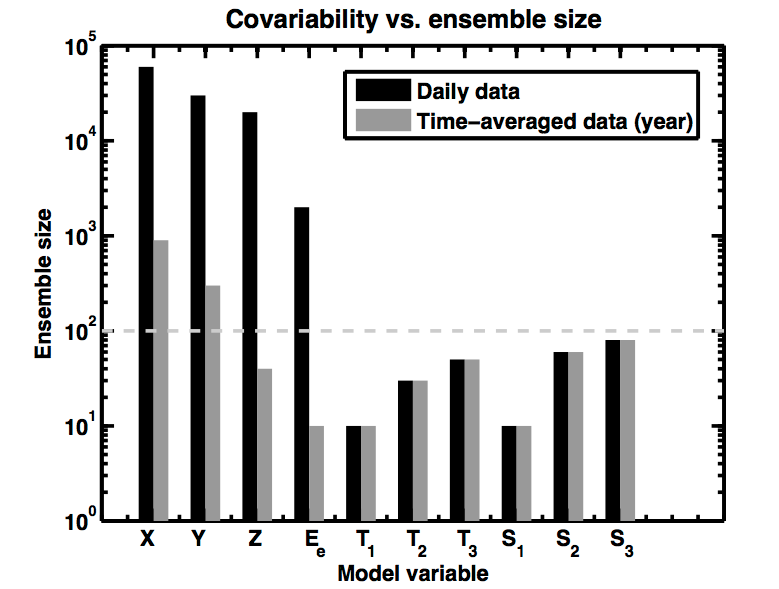 Annual
Daily
Atmosphere
Ocean
10000 realizations for each ensemble size
6th EnKF workshop, Buffalo, NY, May 2014
20
CCSM4 eddy statistics
24-hr difference filter (Wallace et al, 1988)
Eddy variance
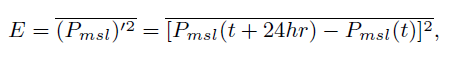 Meridional eddy heat flux
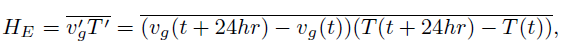 6th EnKF workshop, Buffalo, NY, May 2014
21